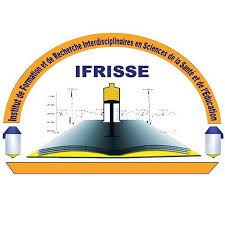 MASTER SANTE PUBLIQUE 
Option : Management de la qualité et sécurité des patients
UE : Sécurité environnement et Risques technologiquesEC : La méthode HACCP
Dr Simplice Kwessé SANOU
Pharm. D, Msc AQCQ
DAQP CAMEG
Plan du cours
Définition des termes
Hygiène alimentaire
Méthode ou Système HACCP
Exemple pratique de la mise en œuvre des principes HACCP en restauration collective
Objectifs
1. Comprendre la méthode HACCP
2. Savoir identifier et maîtriser tous les risques de contamination (biologique, chimique et physique)
3. Savoir bâtir un système HACCP selon ses 7 principes et ses 12 étapes 
4. Etre capable de mettre en œuvre la méthode HACCP dans l'organisation